Med Congress 2023Augenheilkunde
OA Dr. med. Univ Miad Pour Sadeghian
Ass Dr med Univ Emanuel Adler
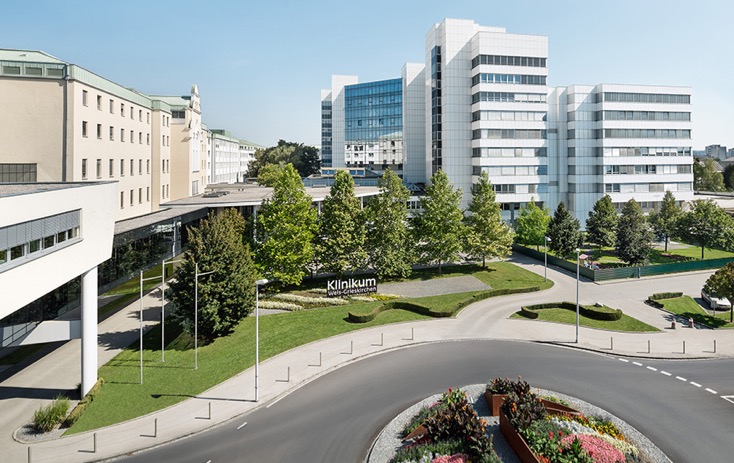 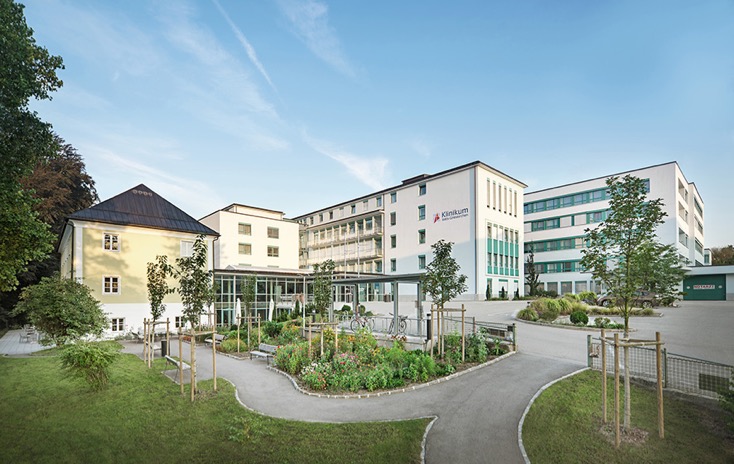 DifferentialdiagnoseRotesAuge
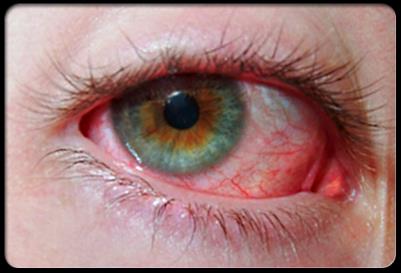 "Dieses Foto" von Unbekannter Autor ist lizenziert gemäß CC BY-SA-NC
Das rote Auge…..
Das zweithäufigste ophthalmologische Leitsymptom nach Visusminderung

Direktes oder indirektes Symptom einer Erkrankung
Z.b. Konjunktivitis vs. Glaukom

Visusbedrohendes  bzw. lebensbedrohliches Erstsymptom…..
Das rote Auge…..
ohne Zusatzsymptome (=Rotes Auge+) meist benigne
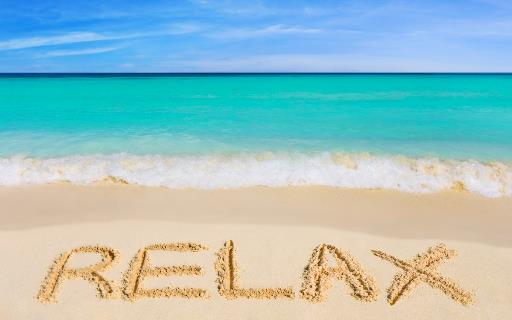 "Dieses Foto" von Unbekannter Autor ist lizenziert gemäß CC BY-SA
Konjunktivale Injektion
Aktiv bei Hyperämie und arterio-venöse Gefäßdilatation der Bindehautgefäße
Infektiös (Viral, bakteriell, mykotisch)
Entzündlich (nicht-infektiös)
Reizung (Chemikalien, Allergene, mechanisch)
Tumore
Passiv durch Stauung des Venösen Rückflusses
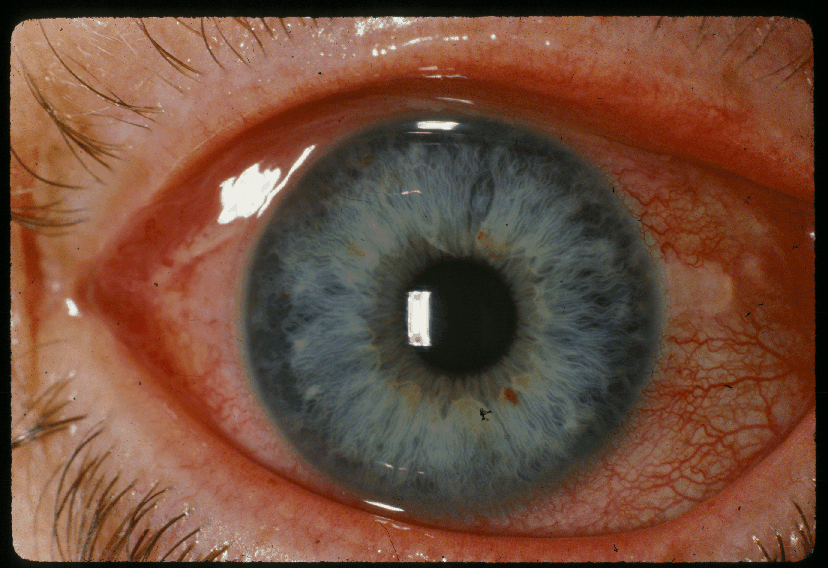 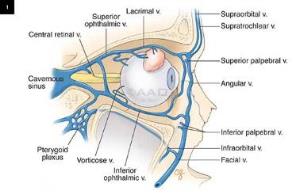 "Dieses Foto" von Unbekannter Autor ist lizenziert gemäß CC BY-SA-NC
DD Rotes Auge…..
Akuter Winkelblock / Glaukomanfall
Allergie
Blepharitis / Lidrandentzündung
Blutung (Hyposphagma)
(Covid-19)
Endokrine Orbitopathie
Episkleritis
Erosio Corneae 
Fremdkörper (oberflächlich / intraokular)
Graft-versus-Host Disease
Herpes (HSV, VZV)
Sinus-Cavernosus Pathologie
Keratitis
Konjunktivitis (viral / bakteriell) 
Konjunktivale Tumore
Lidstellungsanomalie 
Orbitale Phlegmone
Pterygium 
Skleritis
Steven Johnson Syndrom
Tränenwege
Trockenes Auge
Tumore 
Uveitis (Iritis, Iridozyklitis, Panuveitis)
Verätzung
Differentialdiagnosen nach Schweregrad
Mild
hausärztlich behandelbar
Zuweisung falls nicht besser binnen einer Woche
 Allergische Konjunktivitis
 Bakt. Konjunktivitis ohne       Kontaktlinsenanamnese
 Blepharitis
 Blutung (Hyposphagma)
 Episkleritis
 Pterygium 
 Trockenes Auge 
 Fremdkörper (oberflächlich)
Mittel 
Zuweisung  1-2 Tagen

Kleinflächige Erosio Corneae 
Symptomarme Endokrine Orbitopahie
Lidanomalien (Ektropium, Entropium, Trichiasis,  Lagophthalmus)
Virale Konjunktivitis
Tumor (Bindehaut/Intraokular)
Schwer 
Zuweisung am selben Tag


Akuter Winkelblock / Glaukomanfall
Keratitis v.a. bei Kontaktlinsenträger (KL)
Skleritis
Symptomatische Endokrine Orbitopahie (Visusminderung!)
Uveitis  (Iritis, Iridozyklitis, Panuveitis)
Tiefliegender Fremdkörper (Tief)
Graft-versus-Host Disease
Carotis-Sinus-Cavernosus Fistel
Orbitale Phlegmone
Steven-Johnson-Syndrom
Verätzung
Herpes Zoster Opthalmicus
Massive Erosio cornae
Eingrenzen der Rötung
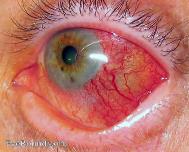 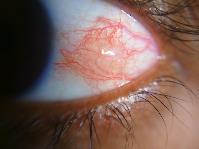 Diffus / Sektoriell
Einseitig / bds ?


+/- Chemosis?




Sekretion? Eitrig/wässrig
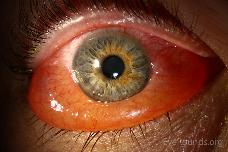 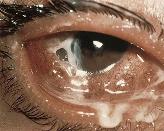 "Diese Fotos" von Unbekannter Autor ist lizenziert gemäß CC BY-NC-ND
Bakterielle Konjunktivitis
Eitrige Sekretion, Brennen , Stechen, Tränen, Verkrustung am Unterlid morgens (Danach fragen)


Konjunktivale Injektion 
+/- Chemosis 
+/- Lidschwellung

Verklebte Lidränder (Wimpern)
Einseitiger Beginn
Im Verlauf bds. möglich
V.a. Clamydien bei Rezidiv 
(PCR Abstrich, system. Therapie)
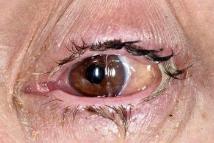 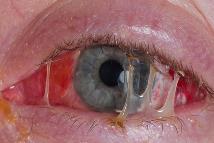 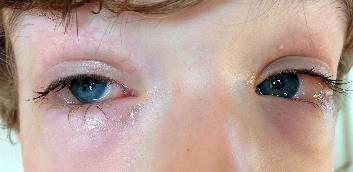 Allergische Konjunktivitis
Juckreiz!
Chemosis
Wässrige Sekretion
Meist Beidseitig
Saisonales Auftreten (Pollen)
Zusammenhang mit Tropfen, Cremes, Noxen
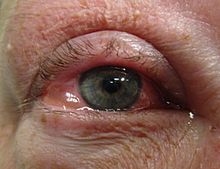 Cave: Allergische Konjunktivitis bei Kindern
Konjunktivitis Vernalis mit saisonalem Auftreten in Frühling/Sommer. 
Schwere Hornhautulzera möglich bei inadäquate Therapie.
Augenfachärztliche Kontrolle!
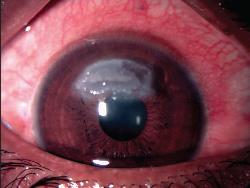 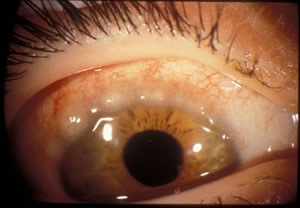 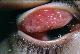 "Diese Fotos" von Unbekannter Autor ist lizenziert gemäß CC BY-NC-ND
Virale Konjunktivitis Keratokonjunktivitis Epidemica
Wässrige Sekretion, ausgeprägte Rötung, Fremdkörpergefühl

Präaurikuläre Lymphadenopathie
Meist beidseitiger Verlauf
Grippeähnliche Symptome
Cave COVID Konjunktivitis
Kein Ansprechen auf antibiot. Tropfen

Extrem ansteckend
PCR Abstrich auf Adenoviren
meldepflichtig
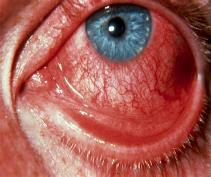 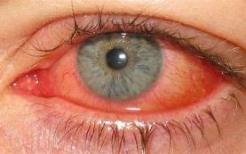 Covid-19 Konjunktivitis
Symptome einer viralen Konjunktivitis                                                  (wässrige Sekretion, rotes Auge + folikuläre Reaktion)

Extrem selten als isoliertes Alleinsymptom
15-30% der Covid Patienten haben Konjunktivits Symptome
3-5% positiver Virusnachweis in Bindehaut PCR Abstrich
Positive PCR Abstriche aus der Conjunctiva lange nach Negativität aus Nasopharynx (14-20 Tage).
SARS-CoV-2  RNA in Tränenflüssigkeit nachweisbar

Vorsicht bei Untersuchung von Patienten mit nicht eitrige konjunktivale Injektion, v.a. bei Zusatzsymptomen einer Covid-19 Infektion.
Hyposphagma (ohne Trauma)
Schmerzlose subkonjunktivale Einblutung, panische schmerzlose Patient…..oft mit Rettungsbegleitung 


Assoziation mit erhöhtem Blutdruck
Gerinnungsstörung (Übermarcoumarisierung, 
     Überdosierung von NOACs)
Bei Rezidiven Diff Blutbild! (Leukämie)
Begleitsymptom zu Konjunktivitis möglich 
       (Reiben)
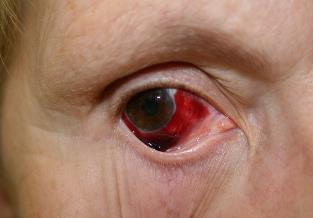 Erosio Corneae / Fremdkörperverletzung
Sehr starke Schmerzen, Trauma, Anamnese
Auge am liebsten zu 
Photophobie, tränendes Auge 
Risikofaktoren: Metallarbeiter, Flexsäge, Schlosser, Hammer + Meißl
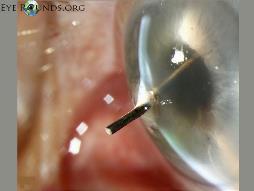 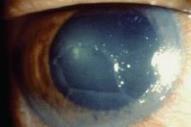 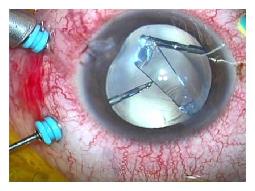 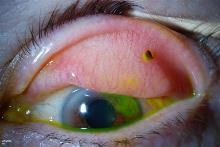 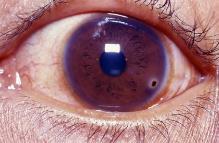 "Dieses Foto" von Unbekannter Autor ist lizenziert gemäß CC BY-NC-ND
"Dieses Foto" von Unbekannter Autor ist lizenziert gemäß CC BY
Erosio Corneae Cave  Yucca Palme!
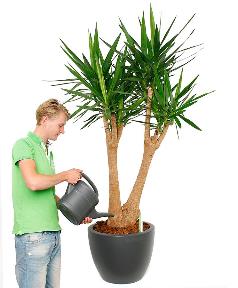 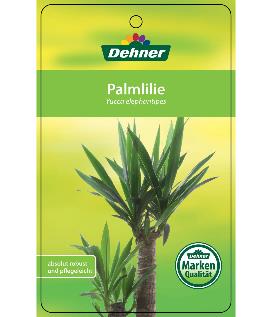 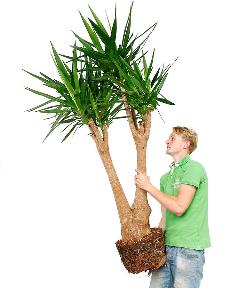 Erosio Corneae Cave Babies
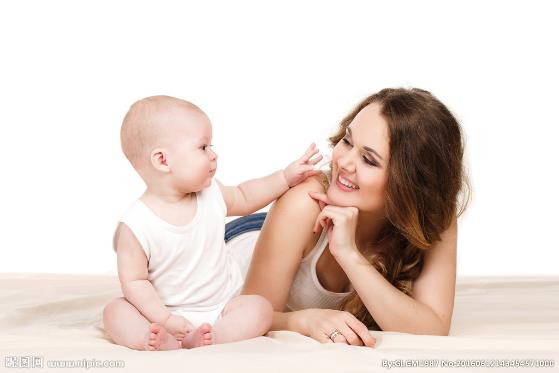 Keratitis
Starker Fremdkörperschmerz, Photophobie, tränendes Auge

Risikofaktoren: Tragen von Kontaktlinsen besonders Monatslinsen
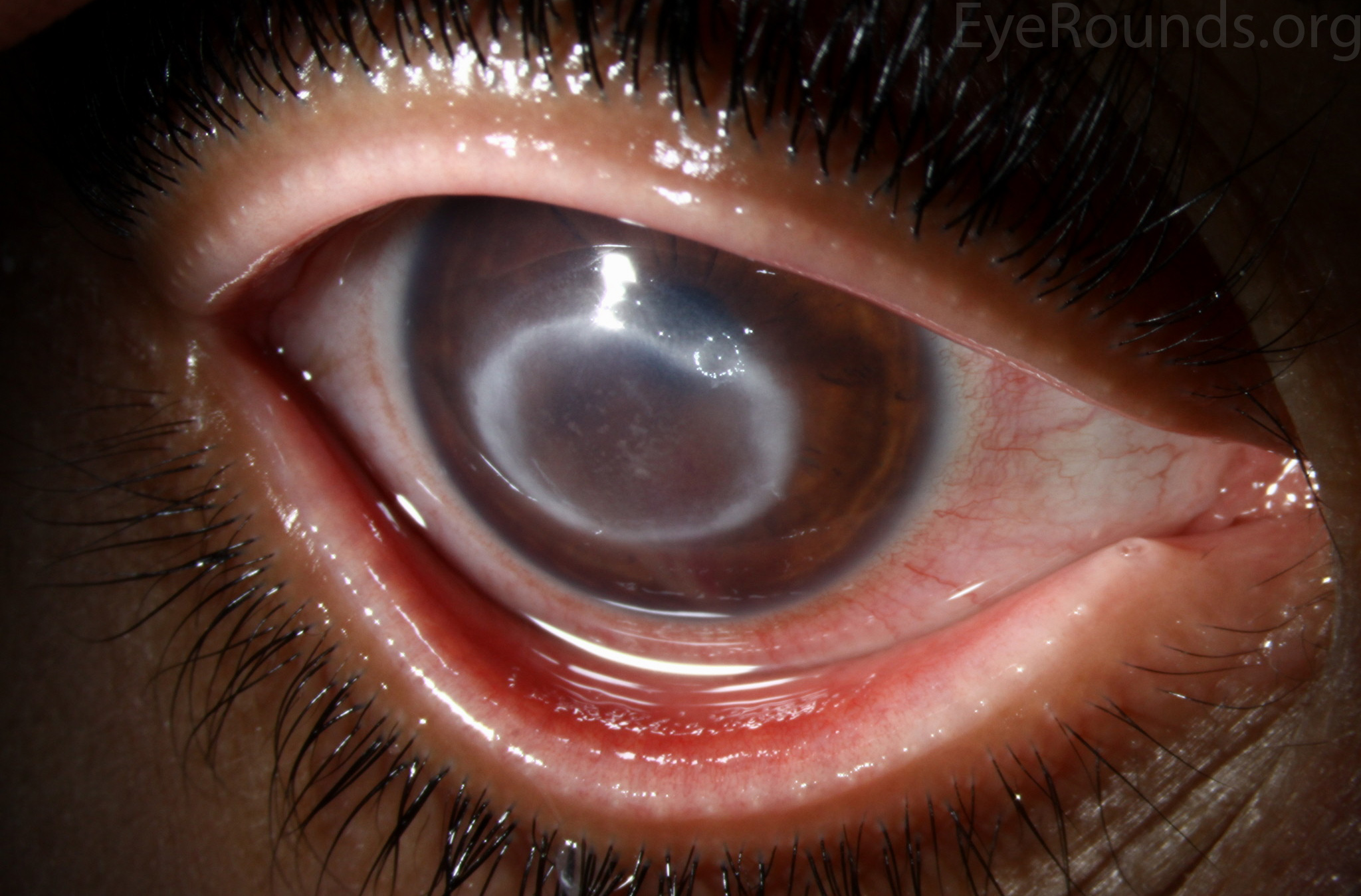 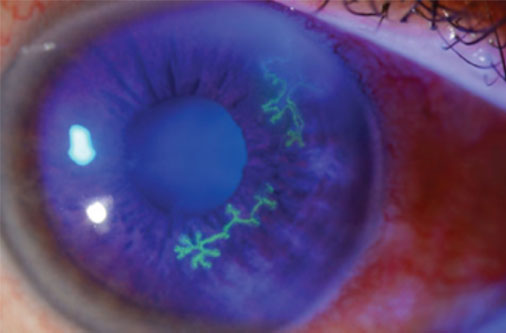 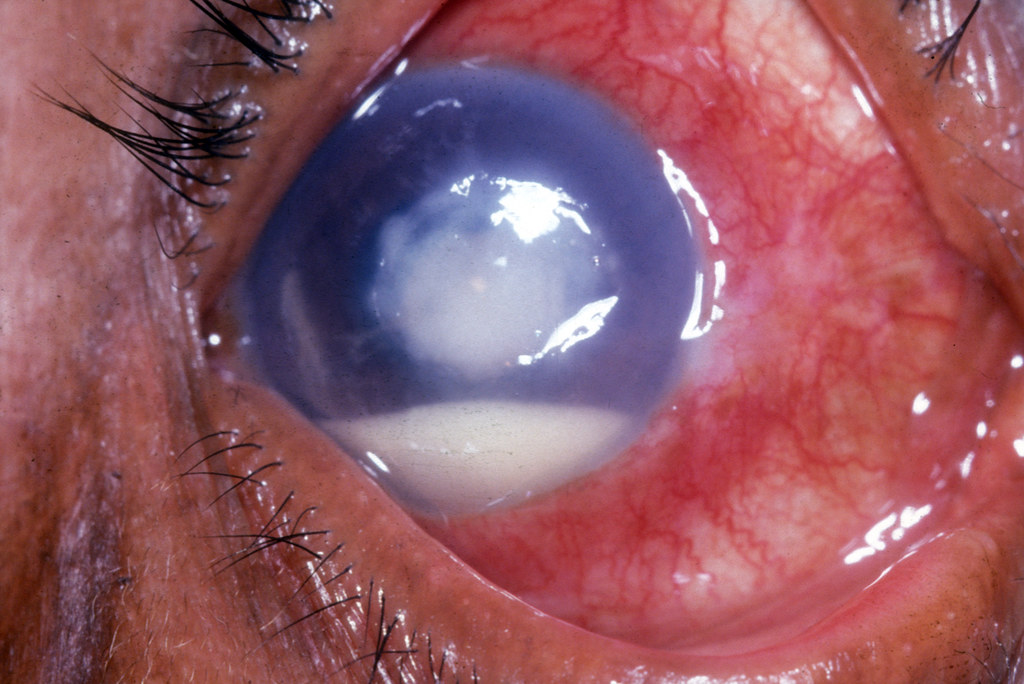 Pseudomonaskeratitis
+ Hypopyon
Akanthamöben
(Ringinfiltrat)
Herpeskeratitis
Dendriticafigur
"Dieses Foto" von Unbekannter Autor ist lizenziert gemäß CC BY-NC-ND
"Dieses Foto" von Unbekannter Autor ist lizenziert gemäß CC BY-NC
Uveitis anterior (Iritis, Iridocyclitis)
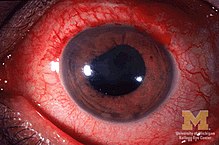 Tiefer Augenschmerz, Photophobie,  feine Gefäßinjektion, 
Reizmiosis, 
selten wässrige Sekretion
Limbus betonte Rötung  (ziliare Injektion)
Schmerzhafte Akkomodation (Cyclitis) 
Unbehandelt -> Verklebung der Pupille mit Entrundung


CAVE: Evtl. Erstsymptom einer systemische Erkrankung des rheumatischen Formenkreises.
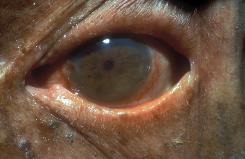 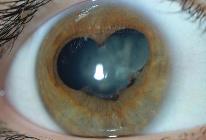 Skleritis
Über Tage steigender Bulbus Dauerschmerz mit Zunahme nachts
Diffuse Rötung
Evtl. mit Knoten / Nekrosen

Ophthalmologischer Notfall
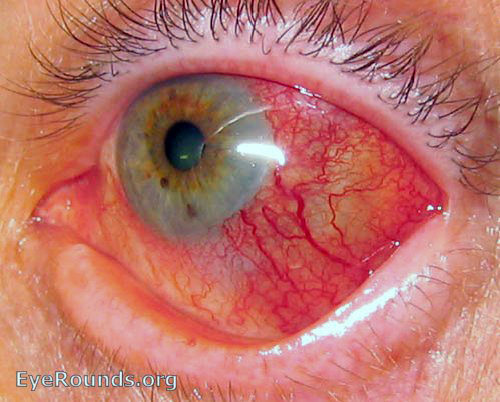 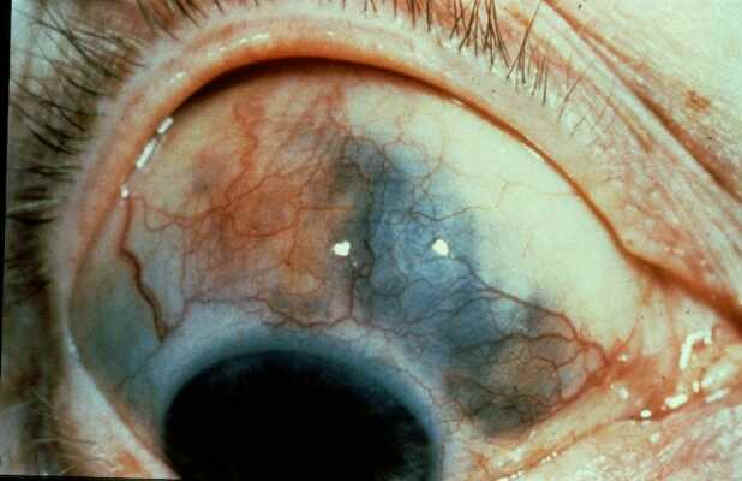 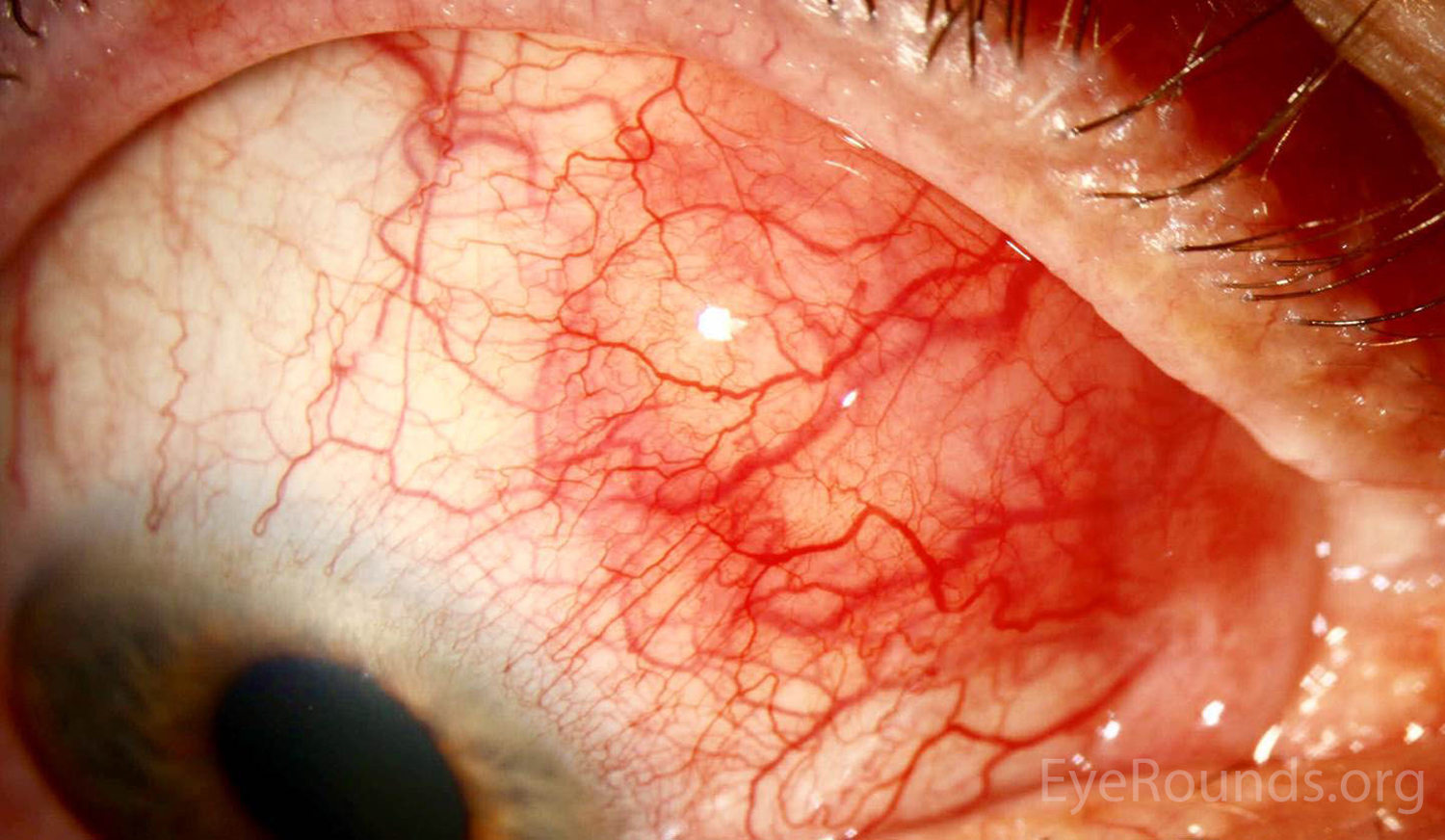 Sektroielle / fokale Rötung
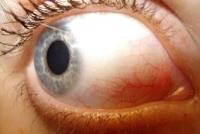 Episkleritis: 
      Stechen, milder Schmerz



Bindehauttumore
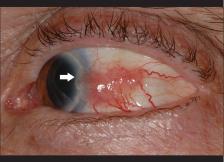 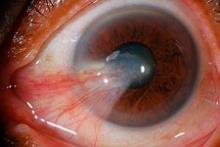 Pterygium (Flügelfell) Visusminderung bei Wachstum in die optische Achse.
Herpes Zoster Ophthalmicus
Symptome einer viralen Konjunktivitis + Bläschen und Pusteln und Lidrötung und Lidschwellung
Einseitig mit Respektieren der Mittellinie
Hutchinson Zeichen (Beteilung der Nasenspitze)
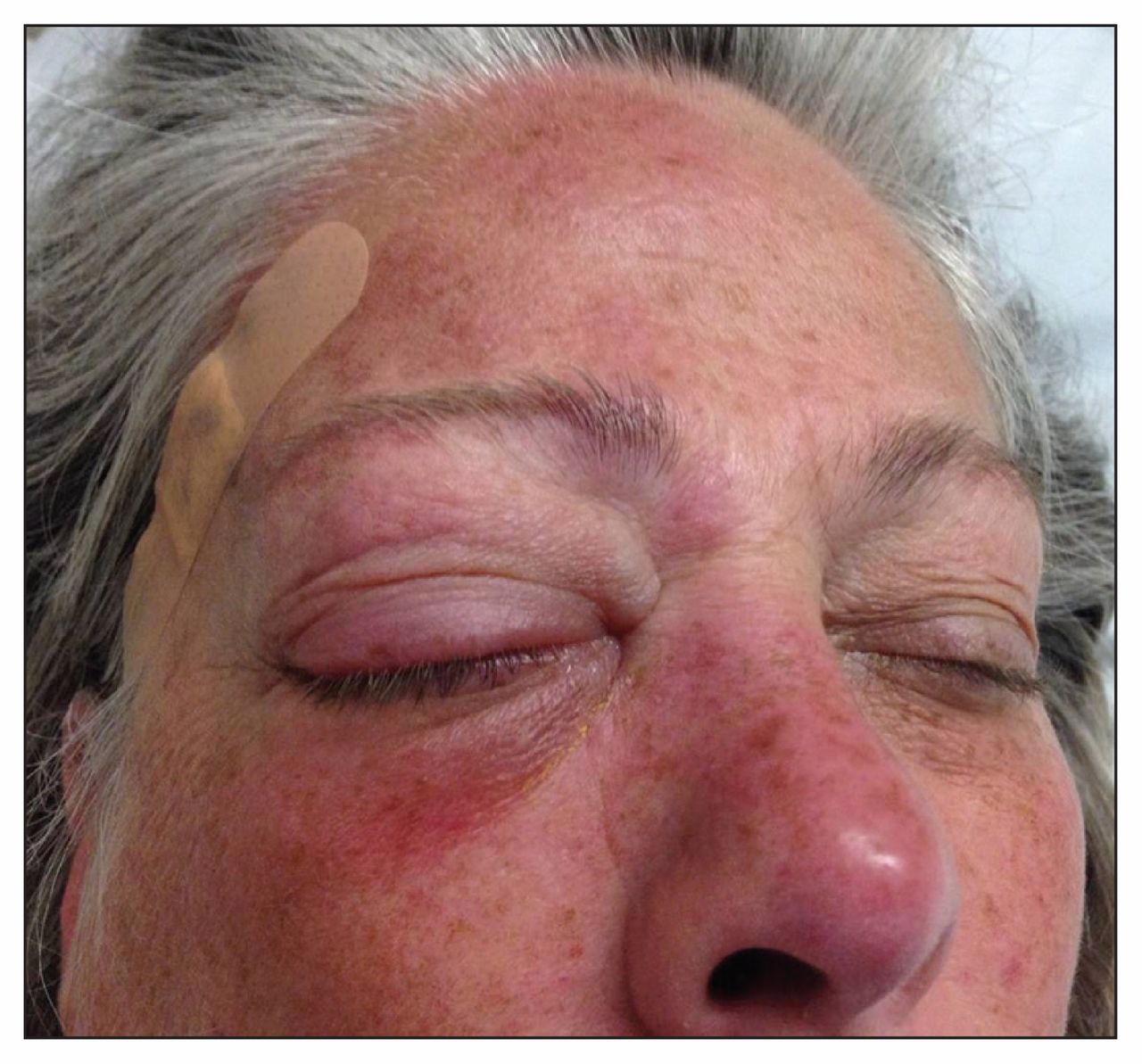 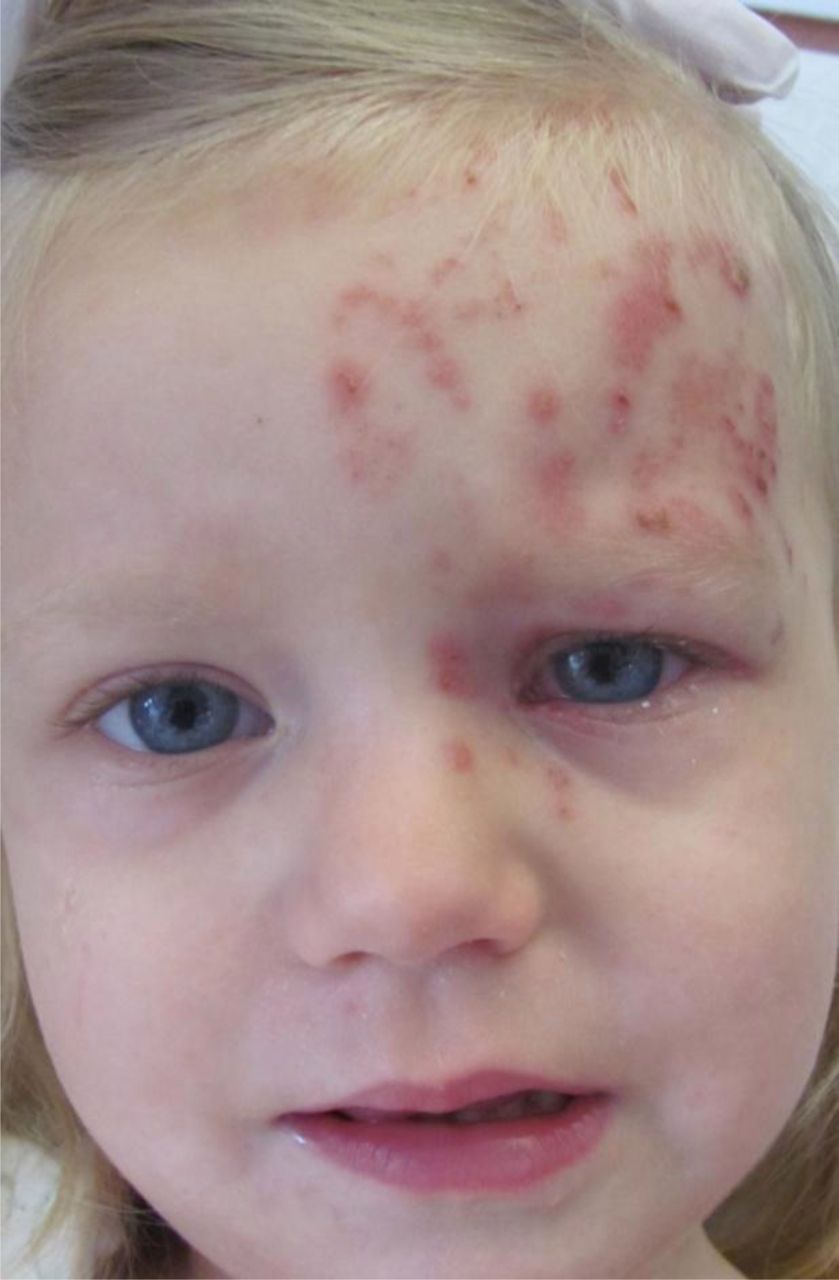 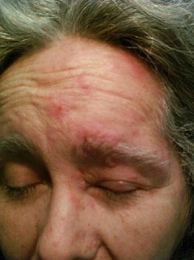 Lidanomalien
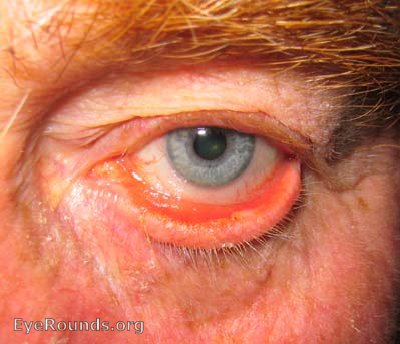 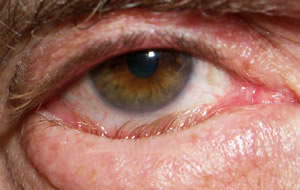 Ektropium
Entropium
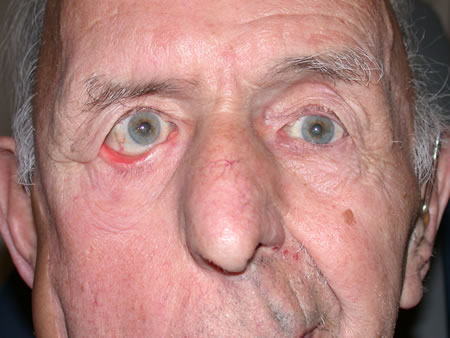 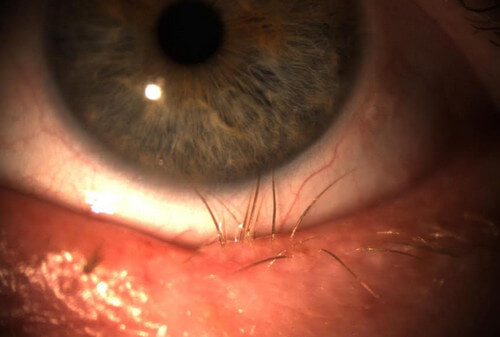 Trichiasis
Lagopthalmus
Fazialisparese
"Dieses Foto" von Unbekannter Autor ist lizenziert gemäß CC BY
Akuter Glaukomanfall (Engwinkel/Offenwinkel)
Akut starke Schmerzen : Kopf, Auge + Ausstrahlung temporal
Übelkeit und Erbrechen, 
Visusminderung, Sehen von Farbringen um Lichtpunkten 
Fixierte Mydriase 

Wässrige Sekretion möglich

Ophthalmologischer Notfall
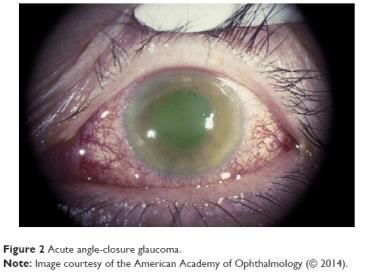 "Dieses Foto" von Unbekannter Autor ist lizenziert gemäß CC BY-NC
Einfach gesagt…aber was soll ich tun?
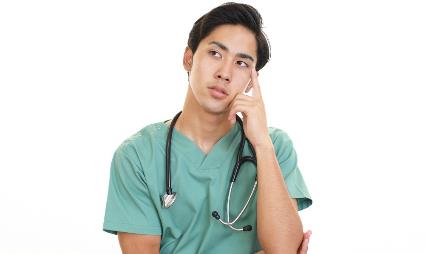 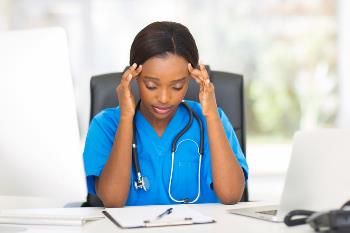 "Diese Fotos" von Unbekannter Autor ist lizenziert gemäß CC BY-ND
[Speaker Notes: Fragen Sie]
Anamnese
Beschwerden seit? 
Bekannte Augenerkrankungen?
Augentropfen? (Nebenwirkung rotes Auge bei Glaukomtropfen) 
Kontaktlinsen?
Saisonale Allergien?
Beruf? (Chemikalien, Keime, Allergene)
Ähnliche Symptome bei Personen mit engem Kontakt?
Kontakt mit ätzenden Subtanzen ?
Gartenarbeit? Ätzende Pflanzenmilch  „Wolfsmilch“)
Fremdkörper möglich?
Cave Begleitsymptome (Rotes Auge+)
Bläschen / Pusteln periorbital / Stirn / Nasenspitze (Herpes Zoster Ophthalmicus)
Doppelbilder, Exophthalmus, Motilitätseinschränkung (Phlegmone, intraorbitale Raumforderung, Carotis-Sinus cavernosus-Fistel)
Grippeähnliche Symptome (Keratokonjuktivitis epidemica)
Sehen von Farbringen (Glaukomanfall)
Übelkeit / Erbrechen (Glaukomanfall)
Kopf-, Gesicht- , Orbitaschmerz
Photophobie (Keratitis, Erosio, Uveitis)
Pupillenanomalie (Anisokorie, nicht reagible Pupille)
Rezidivierend / kein Ansprechen auf antibiot. Tropfen
Verschwommen sehen (nicht besser durch blinzeln)
Wahrnehmung von Schatten
Herzlichen Dank !